新約議題	第一講猶太背景，希臘哲學，華人文化新約解經的挑戰
新約議題	第二講
舊約，新約，現代文化與思維
新約應用的挑戰
我們需要去理解一些希伯來文化中主要的聖經觀念
到那日，主會說祂『從來不認識』我嗎?
馬太福音 7:22 當那日必有許多人對我說、主阿、主阿、我們不是奉你的名傳道、奉你的名趕鬼、奉你的名行許多異能嗎。23 我就明明的告訴他們說、我從來不認識你們、你們這些作惡的人、離開我去吧。
以賽亞書 1:3，『牛認識主人，驢認識主人的槽，以色列卻不認識，我的民卻不留意。』
創世記 18:19，『我眷顧(yada，認識，I have chosen)他，為要叫他吩咐他的眾子，和他的眷屬，遵守我的道，秉公行義，使我所應許亞伯拉罕的話都成就了。』
主耶穌基督認識你嗎?
根據希伯來文化，一個人『被上帝所認識』，是指這個人與上帝有『以聖約為根基的美好關係。』維繫此關係的關鍵在於遵循聖約所定規的要求。
猶太人對『認識』的界定是由一個人認識對方之後的後續反應來衡量的。換句話說，如果一個人真認識耶穌基督，就應該會自然而然地信靠順服祂。
對『救恩或永生』的詮釋
猶太人對『救恩』或『得永生』的理解不是『進天堂』；而是『與上帝有永恆，美好的關係』；而義人就是『上帝和他關係很好』的人。
『認識』你獨一的真神，並且『認識』你所差來的耶穌基督，這就是『永生』。
約翰福音 17:3
『永生』就是指因著認識耶穌基督是救贖主，彌賽亞；而改變其『經營，管理自己人生』的理念。
而使徒保羅對提摩太說：
『你要為真道打那美好的仗，持定永生(掌握；抓緊永遠的生命)，你為此被召，也在許多見證人面前，已經作了那美好的見證。』
提摩太前書 6:12
歌羅西書 1:21	你們從前與神隔絕，因著惡行，心裡與祂為敵。22 但如今祂藉著基督的肉身受死，叫你們與(祂)自己和好，都成了聖潔，沒有瑕疵，無可責備，把你們『引到(祂)自己面前』。
和我們類似，猶太人的好關係常常表露在『一起用餐』上。
使徒行傳 2:46		他們天天同心合意恆切的在殿裡，且在家中擘餅，存著歡喜誠實的心用飯…
啟示錄 3:20	看哪，我站在門外叩門，若有聽見我聲音就開門的，我要進到他那裡去，我與他，他與我一同『坐席』(『坐席』原文；δείπνεω  字譯：『用餐』)。
對『敬畏耶和華』的詮釋
箴言 9:10	敬畏耶和華，是智慧的開端，認識至聖者，便是聰明。
『敬畏；害怕』上帝在聖經中是一個非常重要的一個觀念
使徒行傳 9:31 	那時猶太，加利利，撒瑪利亞，各處的教會都得平安，被建立，凡事敬畏主，蒙聖靈的安慰，人數就增多了。
『ary yirah；敬畏』這個字的含義所涵蓋的層面很廣 – 有正面，有負面，有溫和，有強烈；所以在解讀上難免產生一些困惑。
利未記 19:3	你們各人都當孝敬(yirah)父母，也要守我的安息日，我是耶和華你們的神。
負面的意思：
創世記 32:11 求你救我脫離我哥哥以掃的手，因為我怕(yirah)他來殺我，連妻子帶兒女一同殺了。
正面的意思：
申命記 10:21 祂是你所讚美的，是你的神，為你作了那大而可畏(yirah; awesome)的事，是你親眼所看見的。
詩篇 66:3 當對神說：你的作為何等可畏 (yirah; awesome)，因你的大能仇敵要投降你。
箴言最中心的神學觀念就是敬畏耶和華；其核心思想就是
承認上帝的主權
遠離惡事
『敬畏耶和華』的核心思想
尊崇祂的權柄與榮耀，順服祂的帶領與旨意。
心理上害怕得罪上帝，觸犯祂的聖潔與公義。
敬畏耶和華就是認定祂的主權
16:1 心中的謀算在乎人，
2 人一切所行的，在自己眼中看為清潔，
3 你所作的，要交託耶和華，
舌頭的應對，由於耶和華。
惟有耶和華衡量人心。
你所謀的，就必成立。
敬畏耶和華就是遠離罪惡
箴言 3:7	不要自以為有智慧，要敬畏耶和華，遠離惡事。
箴言 14:26	敬畏耶和華的，大有倚靠，他的兒女，也有避難所。27 敬畏耶和華，就是生命的泉源，可以使人離開死亡的網羅。
對『恐懼戰兢』的詮釋
腓立比書 2:12	 『這樣看來，我親愛的弟兄，你們既是常順服的，不但我在你們那裡，就是如今不在你們那裡，更是順服的，就當恐懼戰兢，作成你們得救的工夫。』
『受洗之後如果再犯罪，就…』
『將聖經的教導簡化』有其必要性與風險；這是傳道人常要面對的挑戰。
所以我們如何解釋要『恐懼戰兢 (work out your salvation with fear and trembling)，作成你們得救的工夫。 』?
『恐懼戰兢』?   一不小心就無法得救嗎?
要與主有好的關係
要承認主在我們生命中的主權
要遠離惡事
比較：羅馬書 13:11	再者，你們曉得現今就是該趁早睡醒的時候，因為我們得救，現今比初信的時候更近了。
那麼我們到底得救了沒有?
上帝救贖的工作在我們身上尚未完全 (羅馬書6-8章的重點)
『這地方(庇哩亞)的人，賢於帖撒羅尼迦的人，甘心領受這道，天天考查聖經(詳細鑒查以判斷真偽；avnakri,nw；interrogate)，要曉得這道是與不是。』
使徒行傳 17:11
新約議題	第二講舊約，新約，現代文化與思維
新約應用的挑戰《一個牧者的探索 – II》
文化的潛在影響力
1988-1998年間，韓航出事率高達美國航空業平均出事率的17倍。1999年之後卻成為全世界最安全的航空公司之一。怎麼一回事?
我們的思維方式常常受到主觀意識(例如個人經驗)及預設立場(例如個人喜好與文化傳統)的影響。
個人主觀經驗與觀點+文化傳統  解經的角度  釋經的結論   聖經神學的立場  生活應用
我們若是在面對傳統文化的抗拒時不斷地妥協，就會逐漸導致腳踏兩條船 – 被根深蒂固的文化價值所誤導，而未能正確運用聖經原則。
我們要如何來克服這個試探?
聖經運用的關鍵在於是否有『受教的心』
主所選召的門徒：他們雖然沒有接受過拉比式的神學教育，卻比別人明白主耶穌所說的話 (relatively speaking) 。
我們需要意識到本身的文化特點在解經與應用上可能產生的盲點。
現代西方文化
希伯來文化
苗條就是美
年輕有精力是本錢
到底有沒有神?
聚焦在我身上
陽光燦爛帶來快樂
運用邏輯與理性
豐滿才是福
年老有智慧是財富
哪個神最大?
聚焦在家族
恩雨大降帶來歡呼
運用比喻與預言
希臘羅馬文化的絆腳石 – 保羅在哥林多人中彷彿是外勞在台灣人中間 – 做的是基層的工作，說的是最基本的詞彙。難怪在一些哥林多信徒中間一直對他的使徒身份有相當程度的保留。 (哥林多後書11:4)
詞彙的微妙影響：
『滿頭白髮』 vs. 『一頭銀髮』
“People don't resist change. They resist being changed.人們不抗拒改變；他們抗拒被改變”
― Peter M. Senge  彼得聖吉
新的教導不能遷就舊的理念
新衣服的比喻
36 耶穌又設一個比喻，對他們說：沒有人把新衣服撕下一塊來，補在舊衣服上，若是這樣，就把新的撕破了，並且所撕下來的那塊新的，和舊的也不相稱。
37 也沒有人把新酒裝在舊皮袋裡，若是這樣，新酒必將皮袋裂開，酒便漏出來，皮袋也就壞了。38 但新酒必須裝在新皮袋裡。39 沒有人喝了陳酒又想喝新的，他總說陳的好。
新衣服的比喻
新衣服	
舊衣服
新布補丁
教導未受過教育的學生
教導已受過教育的學生
教導未受過教育的學生
神國度的真理只能教導沒有先入為主想法或是能超越根深蒂固觀念的人，因為他們有一顆受教的心。他們的腦海裡沒有傳統錯謬宗教思維所預置的理念。
人總是世界的社會制度投射到上帝的國度上，像『封神榜』一樣。
在信仰的道路上，往往人雖然離開了埃及，心卻沒有離開埃及。然而神國度的真理必須要有新的思維才能實現。
新的教導必須要有受教的心才能領受
新酒的比喻
新皮袋的比喻
新皮袋
舊皮袋
新酒
陳酒
未受過教育的學生
受過教育的學生
新的教導
過去的教導
既然新舊無法相容，堅持原有宗教思維的人要把新的教導勉強加入舊的思維體系裡，原有的體系就會完全崩潰；新的體系也無法建立得起來。
人的無知與罪性導致我們用先入為主的預設立場來過濾客觀存在的證據與真理；拒絕用客觀存在的證據與真理來驗證自己的預設立場。
因此一個沒有自省功能，卻一味堅持要保留自己文化特質的社會，通常結果就是 
要民主，不要法治 – 要玩遊戲，卻不願遵守遊戲規則。
要權力，不要責任 – 任意妄為，不需要為後果負任何責任。
要享受，不要勞動 – 茶來伸手，飯來張口；捨不得自己的孩子勞動；還埋怨找不到工人。
要尊嚴，不要約束 – 要別人尊重，自己卻不遵守自己所立的規矩。
要成長，不要學習 – 其實一無所知，卻自以為是，夜郎自大。
要自由，不要道德 – 不要人管，自己也不管。
要享受，不要投資 – 只管砍樹，不管種樹；把後代的資源花的精光。
『但新酒必須裝在新皮袋裡。沒有人喝了陳酒又想喝新的，他總說陳的好。』
路加福音 5:39
人若不修正自己的預設立場，裡面就逐漸對真理產生抗拒的心，結果就是選擇『從此…不再和祂同行。』 (約翰福音 6: 66)  以至於教會運作逐漸離開主的呼召與教導。
從登山寶訓看台灣文化的信仰挑戰
『你們是世上的鹽，鹽若失了味，怎能叫他再鹹呢，以後無用，不過丟在外面，被人踐踏了。』	馬太福音 5:13
最合乎台灣傳統文化人情味特質的解釋：
『鹽是用來調味的，所以我們要隨和一點，不要輕易跟別人起衝突。』
問題是：這樣解釋對嗎?
先看舊約聖經中所提到『鹽的特質是什麼?』
凡以色列人所獻給耶和華聖物中的舉祭，我都賜給你和你的兒女，當作永得的分。這是給你和你的后裔，在耶和華面前作為永遠的鹽約 (鹽即不廢壞的意思)。
民數記 18:19
耶和華以色列的神曾立鹽約(鹽即不廢壞的意思)，將以色列國永遠賜給大衛和他的子孫，你們不知道麼。
歷代志下 13:5
再來看看新約聖經中所提到『鹽』的特質 – 『失了味』是什麼意思?
鹽若『失了味』
因為他們雖然知道神，卻不當作神榮耀祂，也不感謝祂。他們的思念變為虛妄，無知的心就昏暗了。自稱為聰明，反成了愚拙 (mwrai,nw；變為愚拙)。 
羅馬書 1:21-22
智慧人在哪裡，文士在哪裡。這世上的辯士在哪裡。神豈不是叫這世上的智慧變成愚拙麼 (mwrai,nw；變為愚拙)? 
哥林多前書 1:20
新約聖經所提到『鹽的特質』中 – 『失了味』是什麼意思?『變成戇/愚拙 become foolish』
因此，『鹽』在登山寶訓中最可能的涵義是(1)『防止腐化的能力』；並且具有(2)『聰明智慧的品質』。
 基督徒在這世界上應該要有『防止腐化，並保存生命智慧』的能力；而不是要『隨和』。
凡順從耶穌基督的人，就必然遵循上帝國度的價值觀而行；凡遵循上帝的國度價值觀而行的人，就難免受世人的辱罵，逼迫，甚至捏造各樣壞話毀謗。
耶穌對信他的猶太人說：你們若常常遵守我的道，就真是我的門徒。你們必曉得真理，真理必叫你們得以自由。	約翰福音8:31-32
民族/社會文化往往是攔阻我們改變一個很主要的原因。
聖經的『婚姻』觀
創世記 2:24 因此，人要離開父母，與妻子連合，二人成為一體。25當時夫妻二人，赤身露體，並不羞恥。
馬太福音 19:4	耶穌回答說：那起初造人的，是造男造女，5 並且說：『因此，人要離開父母，與妻子連合，二人成為一體。』這經你們沒有念過麼。6 既然如此，夫妻不再是兩個人，乃是一體的了，所以神配合的，人不可分開。
馬太福音 19:7 法利賽人說：這樣，摩西為甚麼吩咐給妻子休書，就可以休他呢。8 耶穌說：摩西因為你們的心硬，所以許你們休妻，但起初並不是這樣。9 我告訴你們，凡休妻另娶的，若不為淫亂的緣故，就是犯姦淫了，有人娶那被休的婦人，也是犯姦淫了。
因為你們的『心硬』…

『硬』+『心』
Stubbornness (of persons hard to teach) 頑固，沒有受教的心
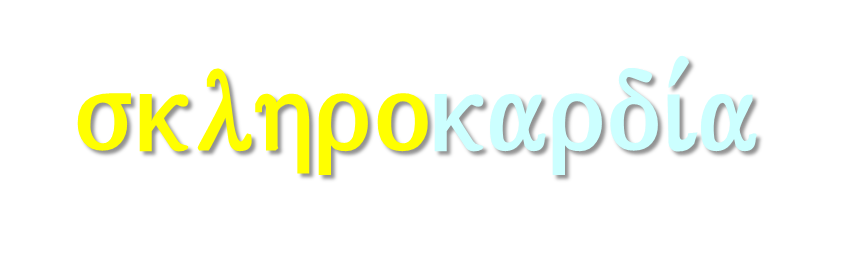 主耶穌又再次指出猶太法利賽人和拉比在聖經教導上的老問題 –
既然上帝已經定規兩人要成為一體，怎麼在你們中間還在討論『休妻的條件』?
結論
智慧之子當以智慧為是
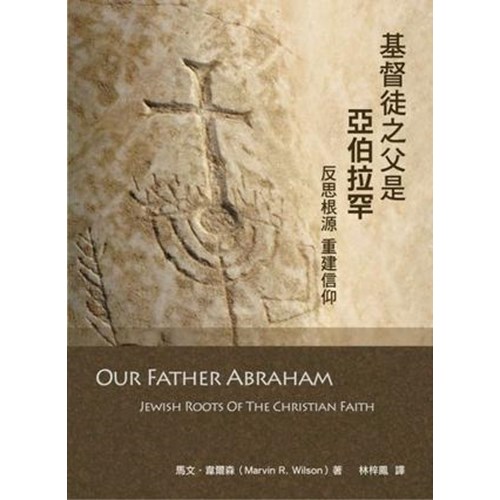 基督徒之父是亞伯拉罕 – 反思根源 . 重建信仰 (平裝) Our Father Abraham: Jewish Roots of the Christian Faith
作者： 馬文．韋爾森 (Marvin R. Wilson)譯者： 林梓鳳出版社： 夏達華研道中心
Our Father Abraham: Jewish Roots of the Christian Faith, by Marvin R. Wilson, 1990
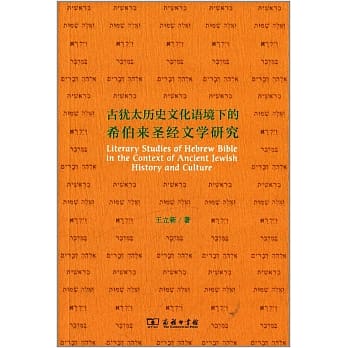 古猶太歷史文化語境下的希伯來聖經文學研究 (簡體字) – 目前缺貨
作者： 王立新
出版社：商務印書館 
出版日期：2014/05/01
書房：博客來網路書房
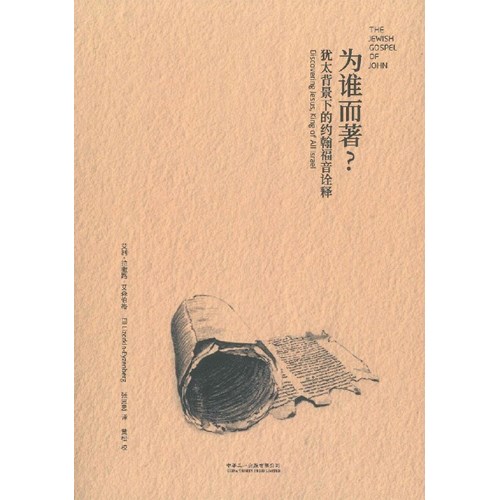 為誰而著?  猶太背景下的約翰福音詮釋 / The Jewish Gospel of John: Discovering Jesus, King of All Israel (簡體字)
作者 : 艾利．拉撒路—艾森伯格 (Eli Lizorkin-Eyzenberg); 譯者 : 張思思
出版社 : 中華三一出版
出版日期 : 2020/6/15
書房：宇宙光雜誌社；校園書房
“古代希伯來人思維方式的特徵”水深之處福音網
(http://www.luke54.org/view/1060/7428.html)
猶太教四千年：從聖經起源、耶穌時代聖殿崇拜到現代分布全球的猶太信仰 A History of Judaism
作者： 馬汀  古德曼(Martin Goodman)
譯者： 羅亞琪，曾宗盛
出版社：麥浩斯 
出版日期：2019/06/20
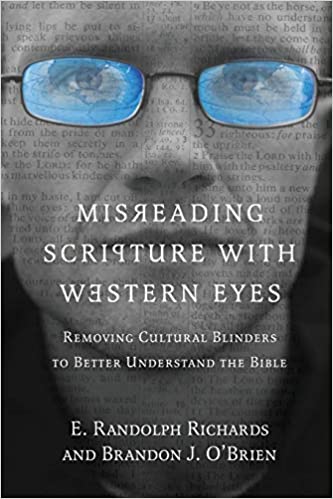 Misreading Scripture with Western Eyes: Removing Cultural Blinders to Better Understand the Bible，E. Randolph Richards, Brandon J. O‘Brien，2012
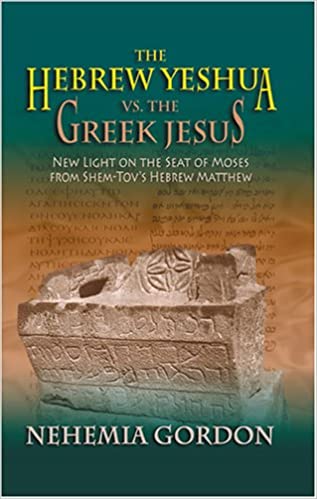 The Hebrew Yeshua vs. the Greek Jesus, 
Nehemia Gordon, 2005
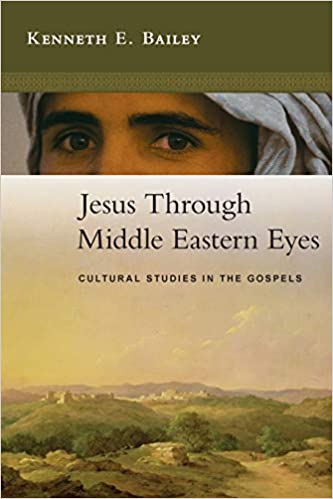 Jesus Through Middle Eastern Eyes: Cultural Studies in the Gospels,
Kenneth E. Bailey, 2008
Reading the Bible with Rabbi Jesus: How a Jewish Perspective Can Transform Your Understanding, by Lois Tverberg, 2017
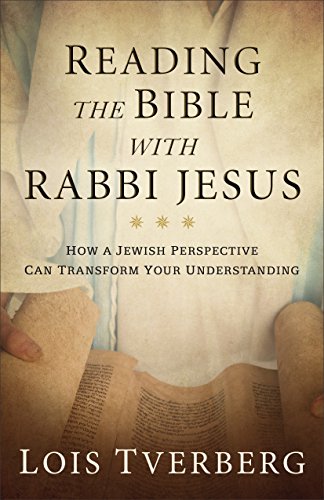 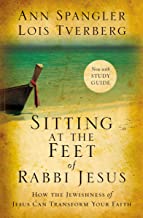 Sitting at the Feet of Rabbi Jesus: How the Jewishness of Jesus Can Transform Your Faith, by Ann Spangler and Lois Tverberg, 2018